PANCAKE RECIPE  By Mélody and Chloé
ingredients
- 500g flour- 5 eggs- 2 packets of vanilla sugar- 1 teaspoon of rum- 1 pinch of salt- 1 small pot of warm water- 500 ml of milk- Jam, castor sugar
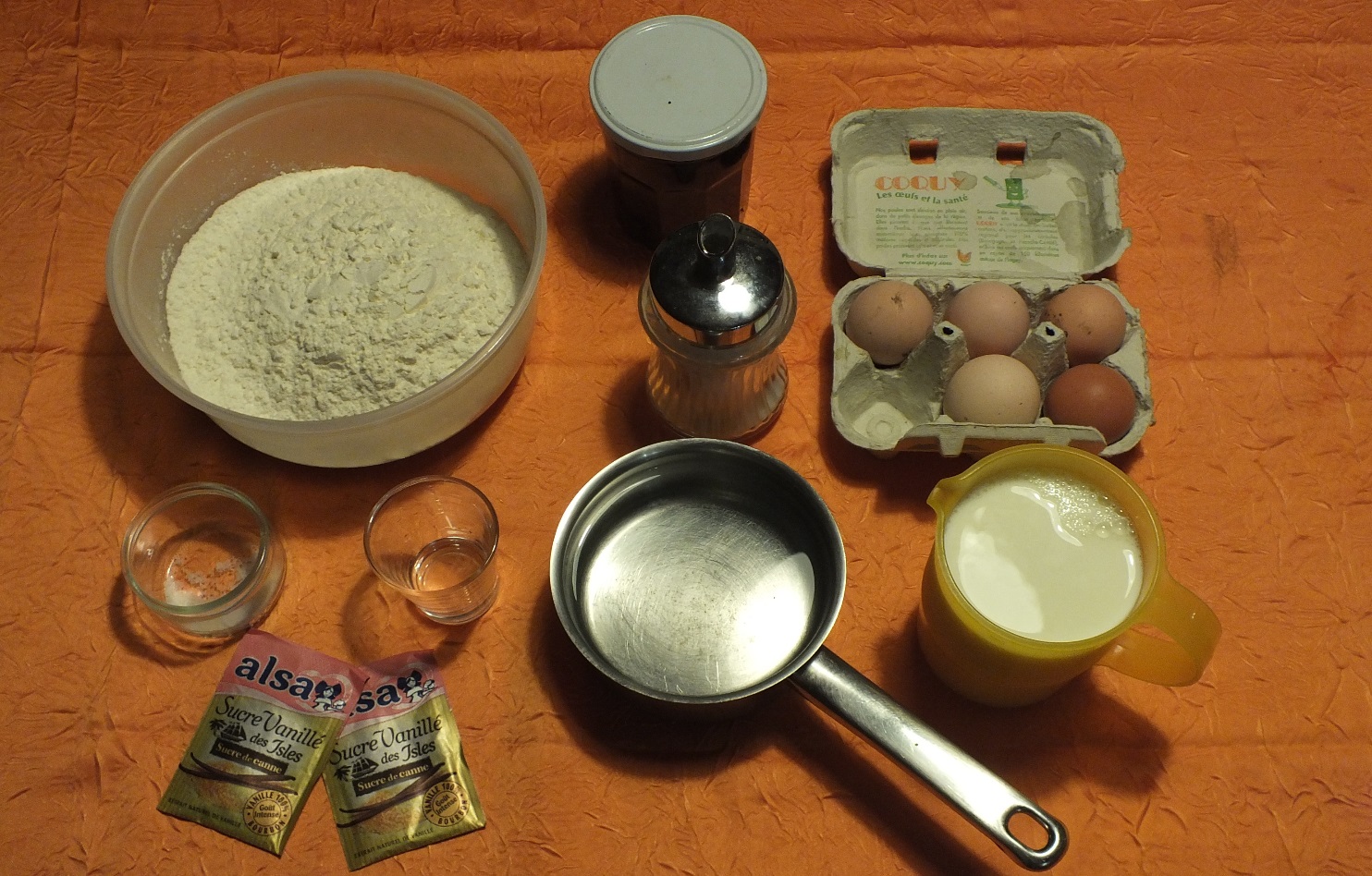 USTENSILS
- 1 small bowl- 1 large salad bowl- 1 spatula- 1 whisk- Some  oil- 1 plate
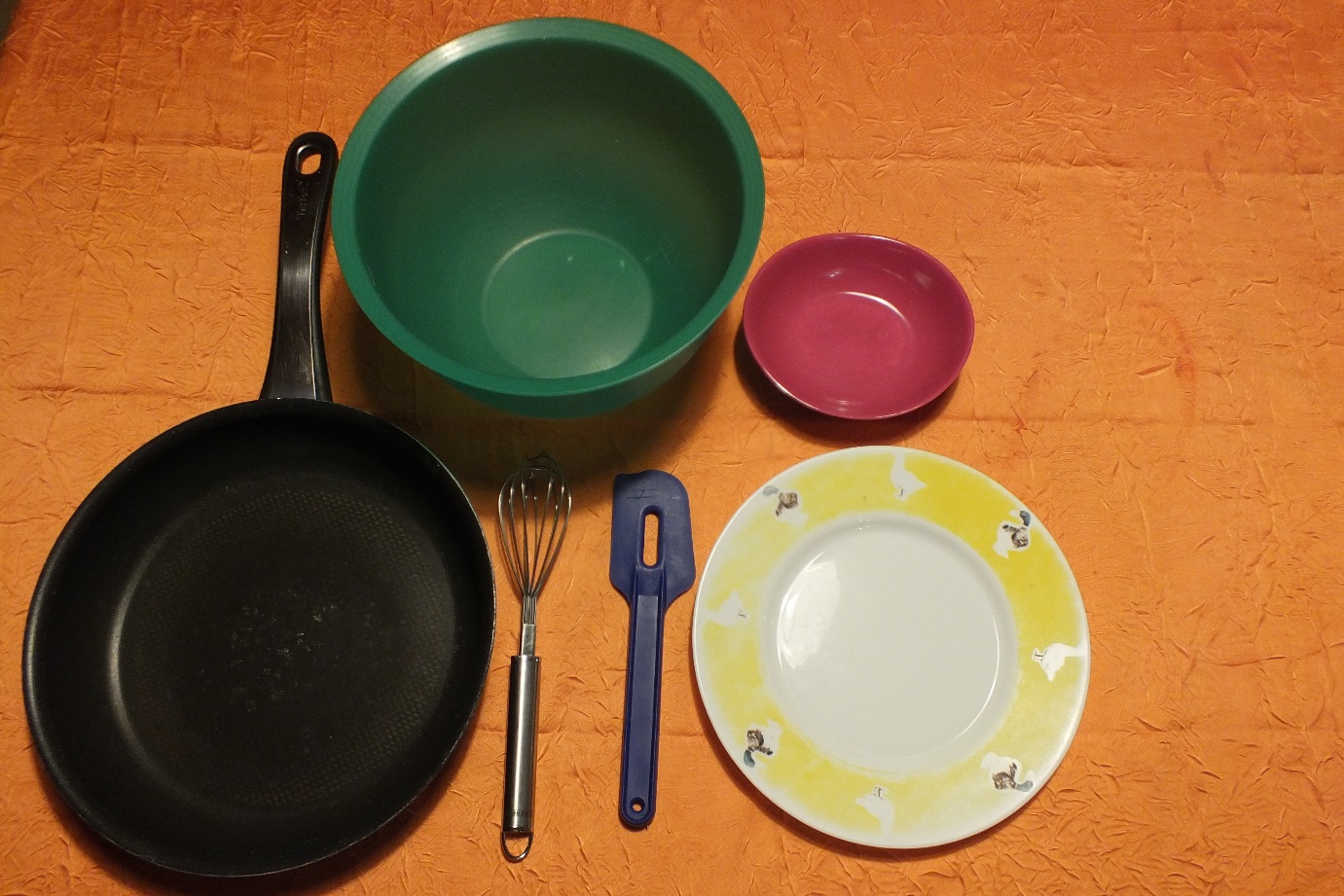 Step 1
Break the eggs, separate the yolks from the whites, the yolks in the bowl and the whites in small bowl.
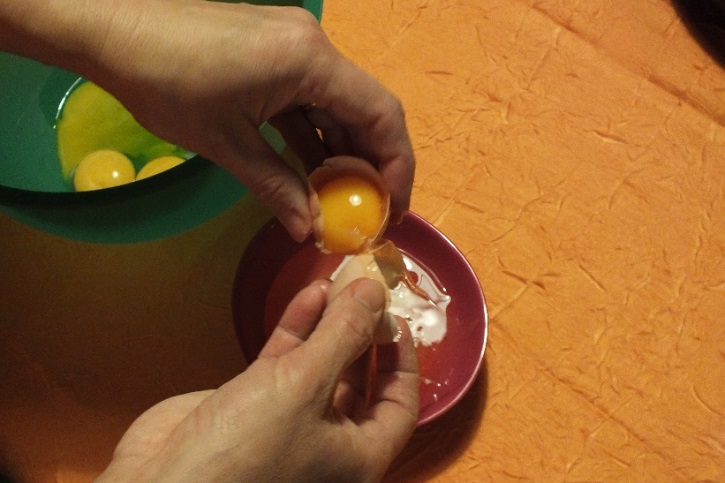 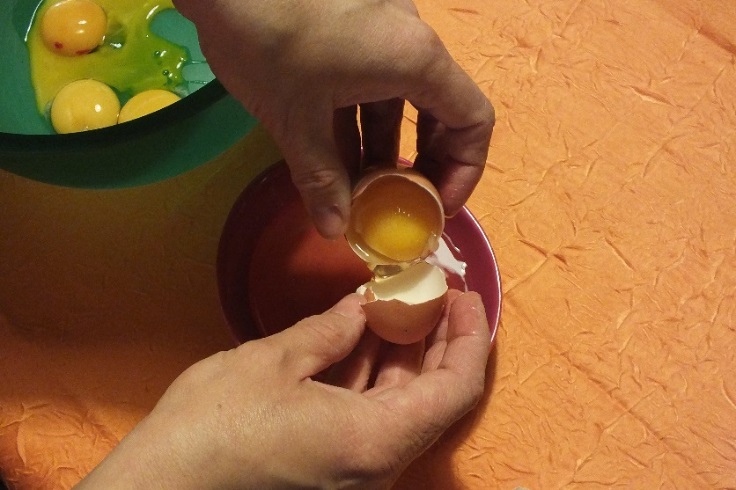 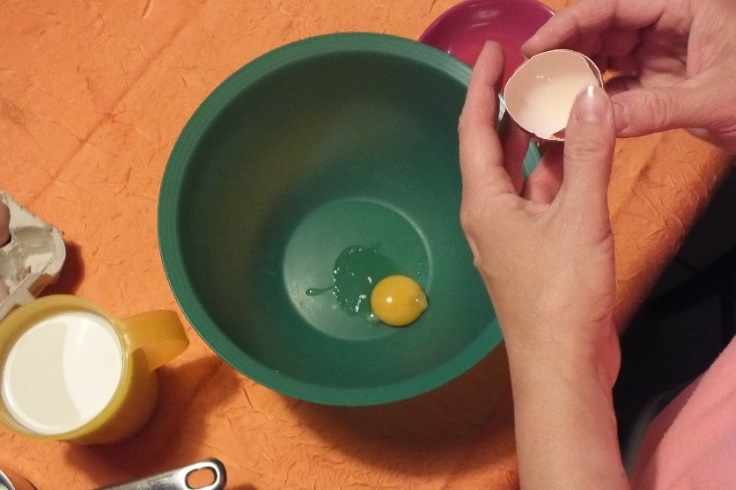 Step 2
Add the flour into the bowl and mix with the whisk by adding warm water as you go.
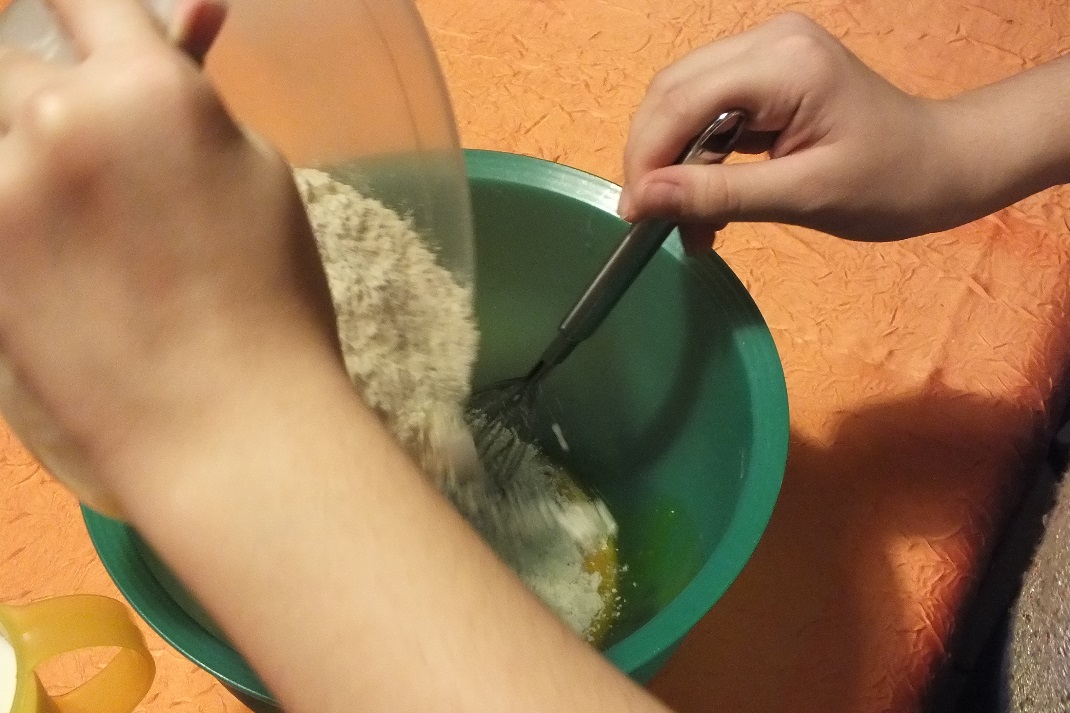 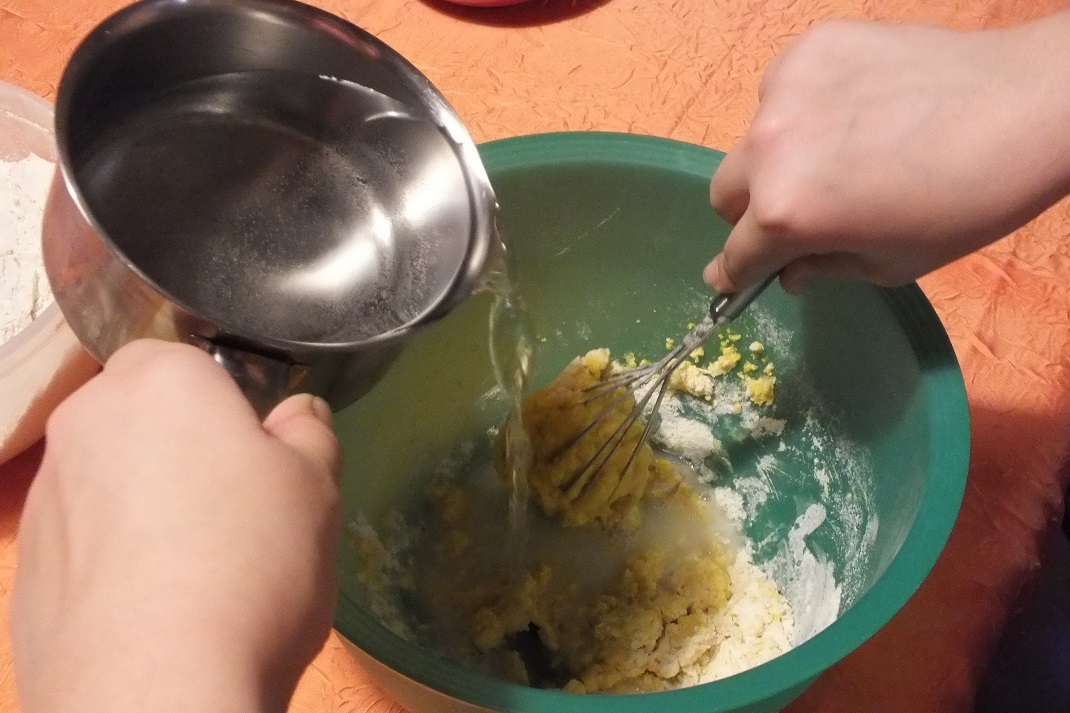 Step 3
Add the vanilla sugar, rum, salt and milk gradually and continue mixing.
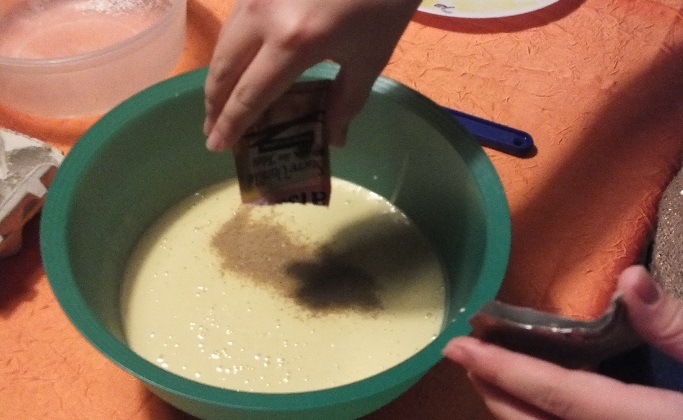 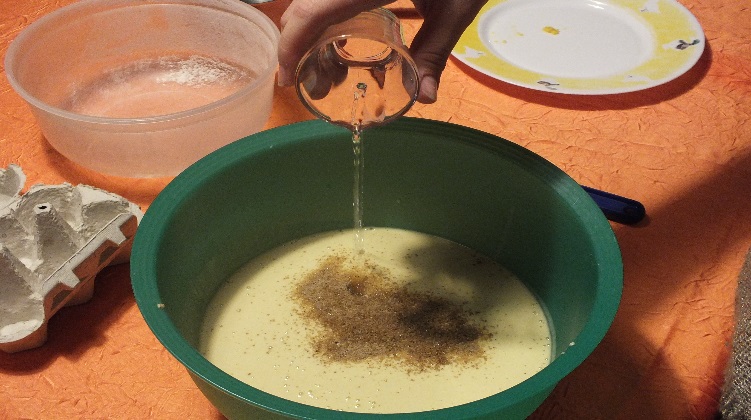 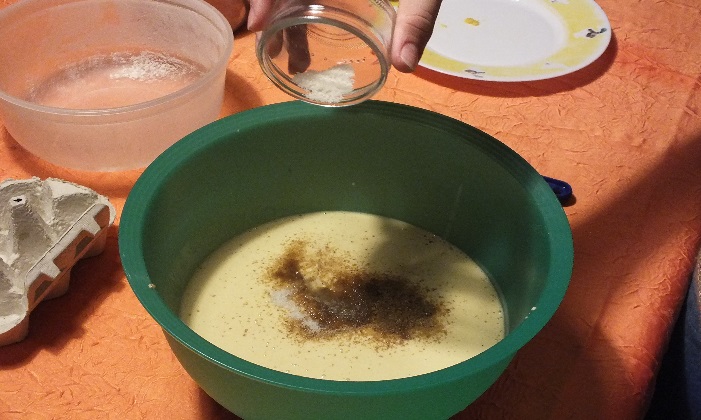 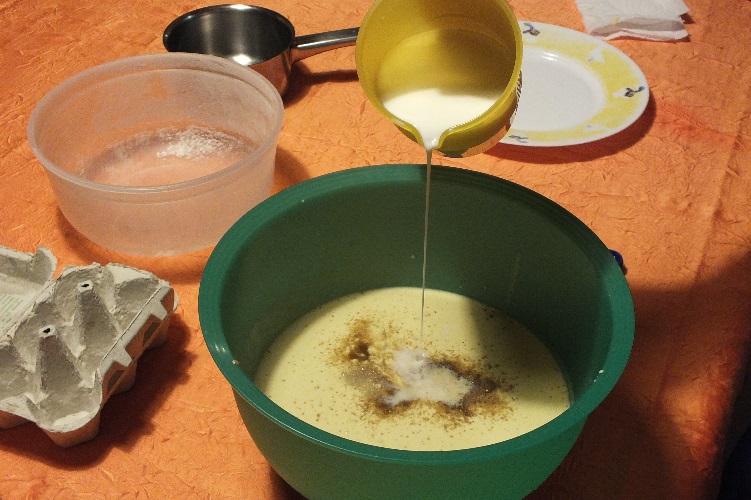 Step 4
Take the egg whites and pour  them into the mixer bowl and beat them until stiff.
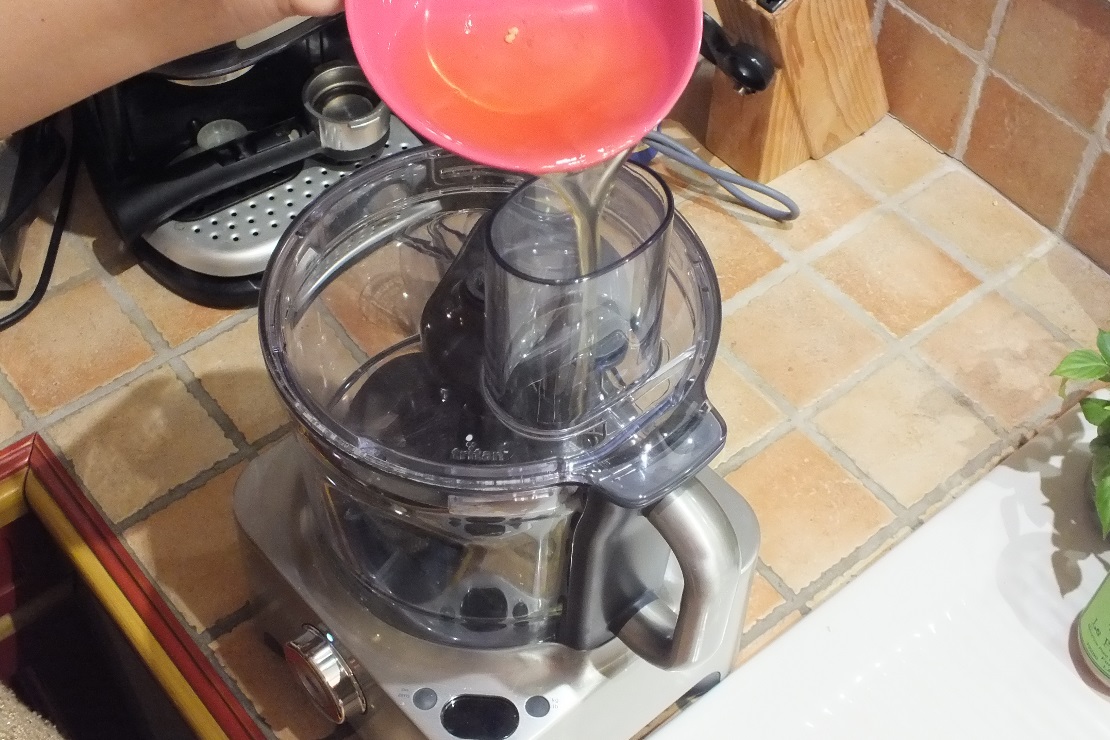 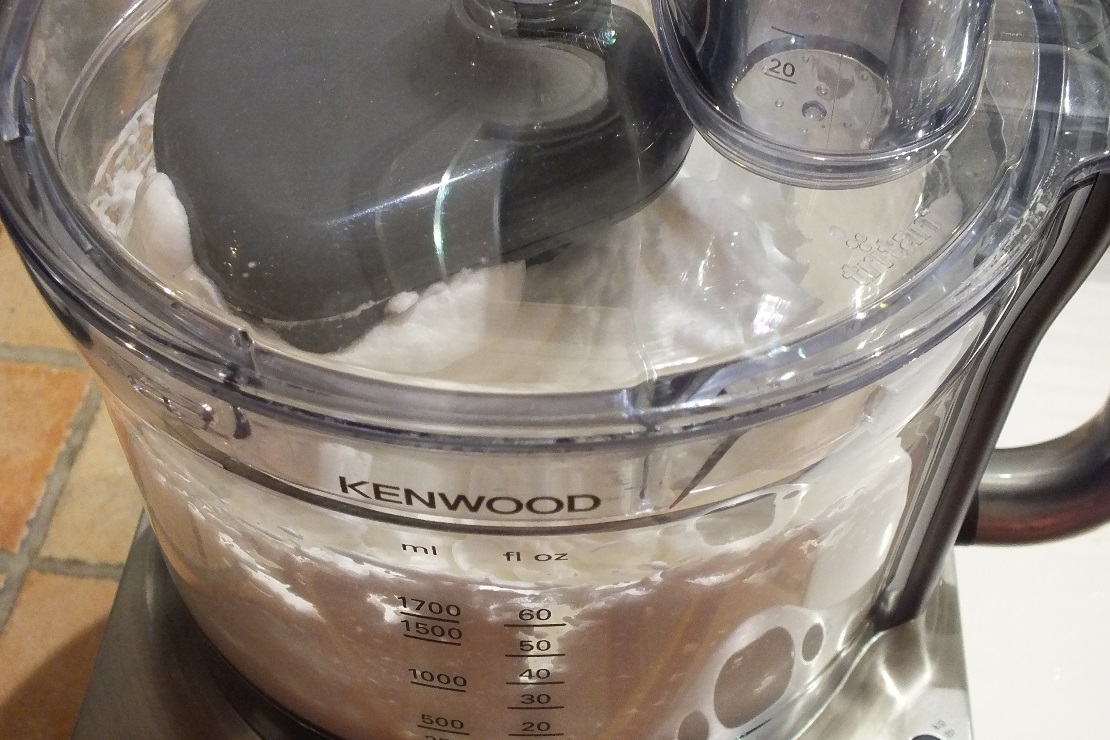 Step 5
Add the egg whites in the bowl slowly and mix with the batter.
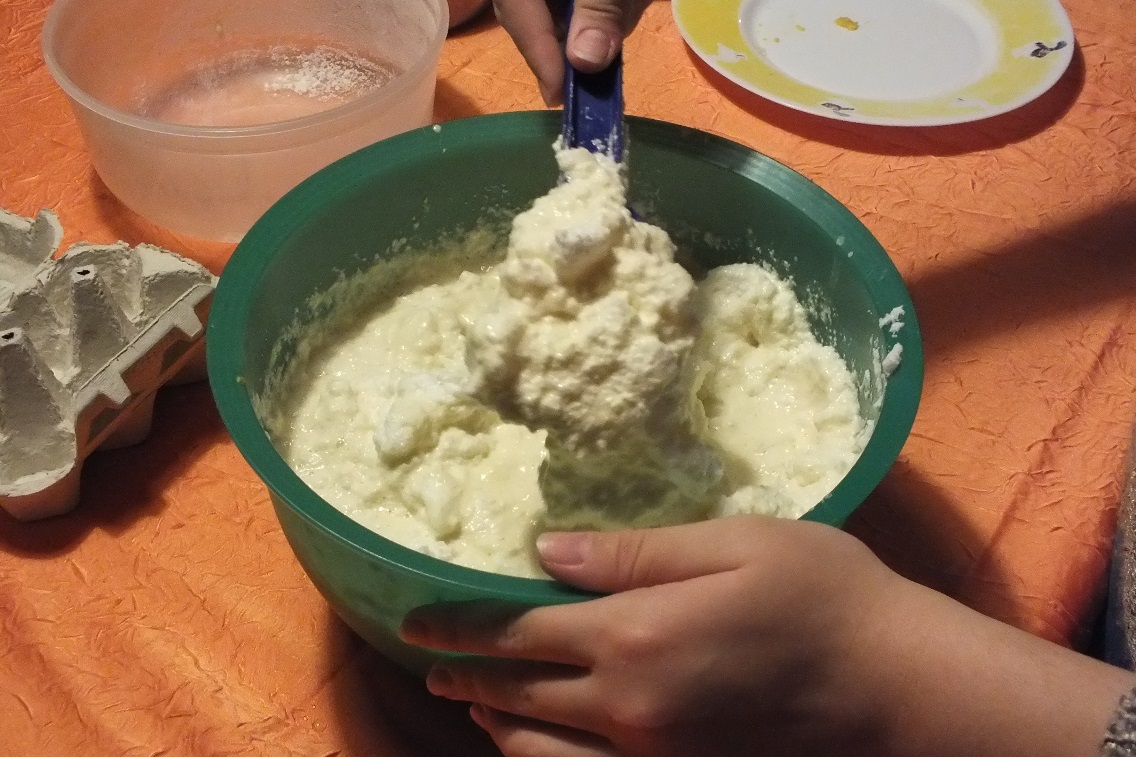 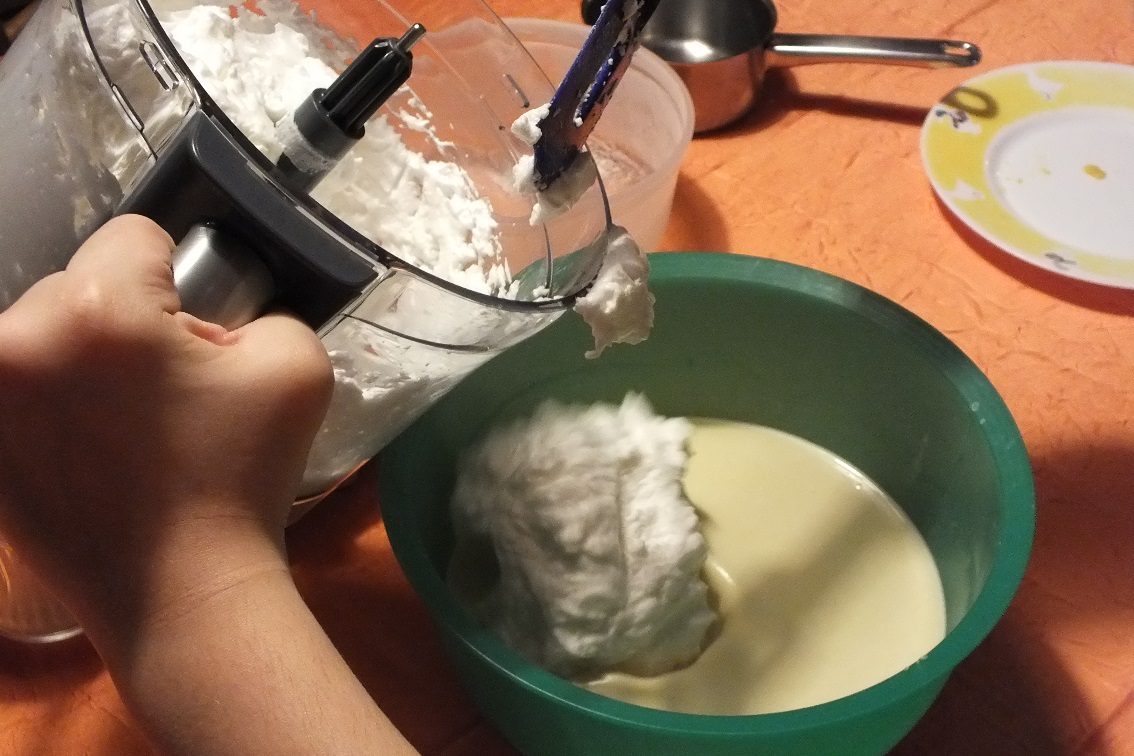 Step 6
When the batter is well mixed, let it rest  at least 4 hours .
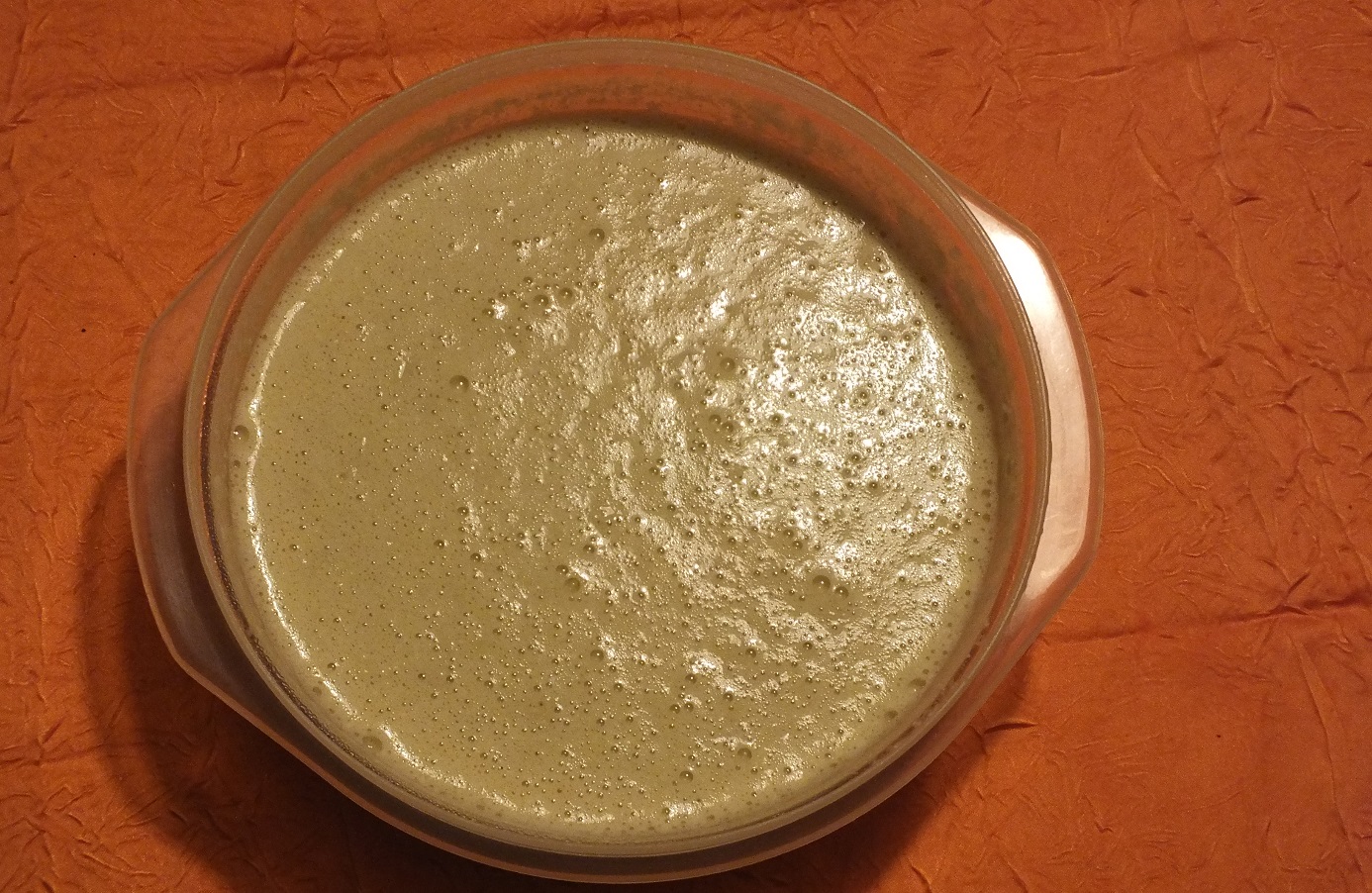 Step 7
Then take a frying pan over high heat and add a teaspoon of oil, and when hot, pour a ladle of batter which is spread in the stove.
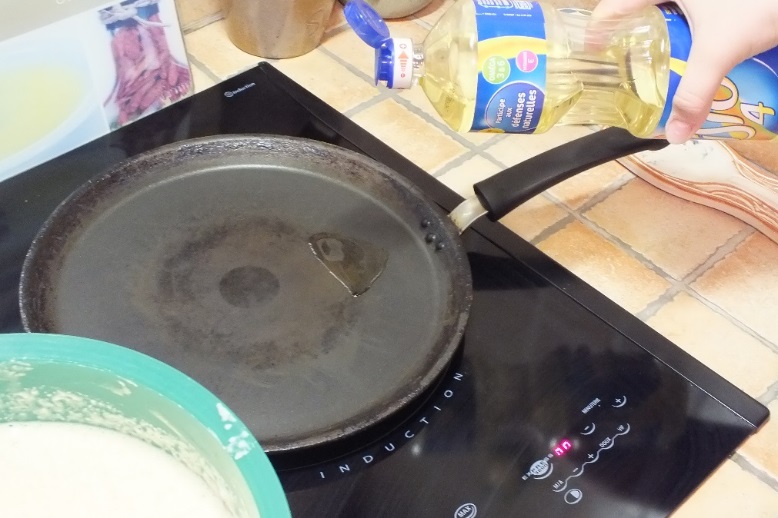 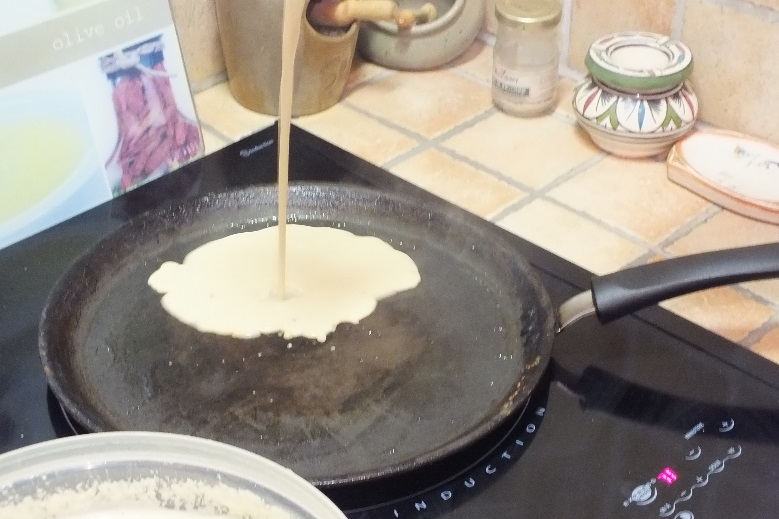 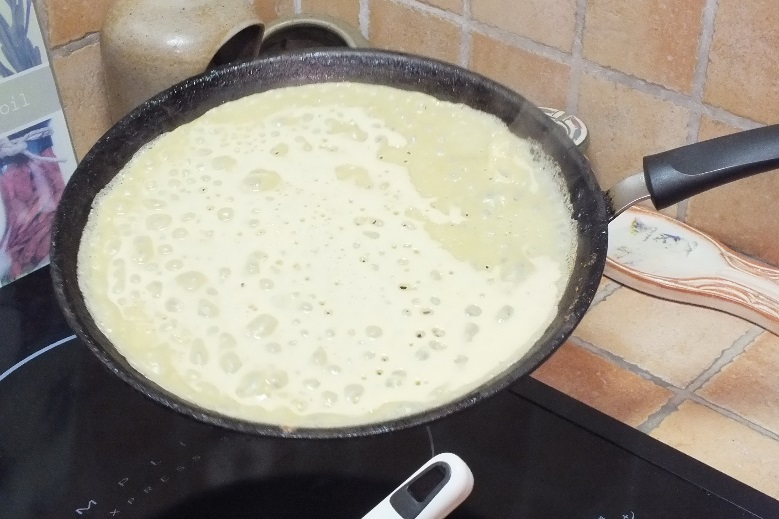 Step 8
Toss the pancake after a few minutes and cook again.
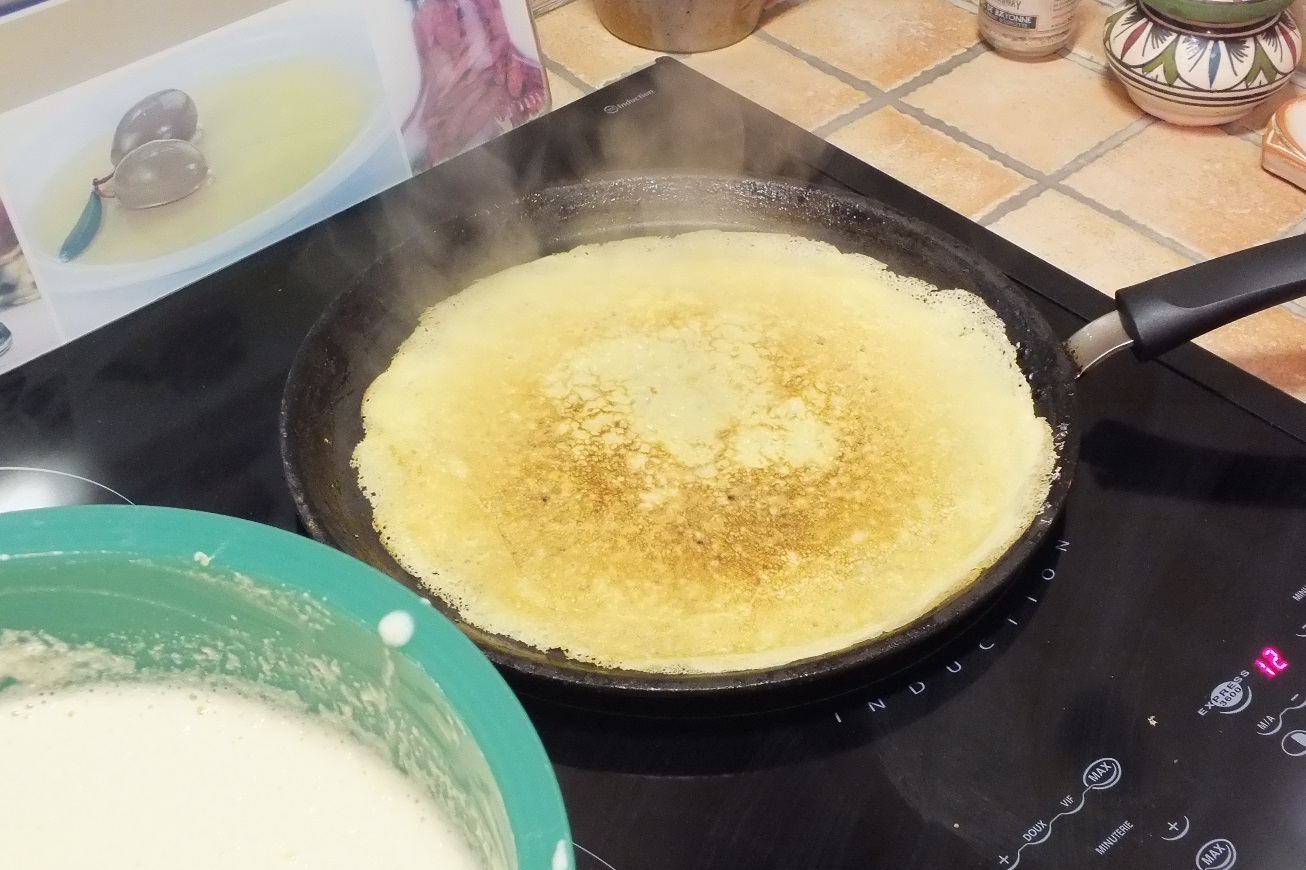 Step 9
Then turn the pancakes on a plate and spread sugar or jam and enjoy.
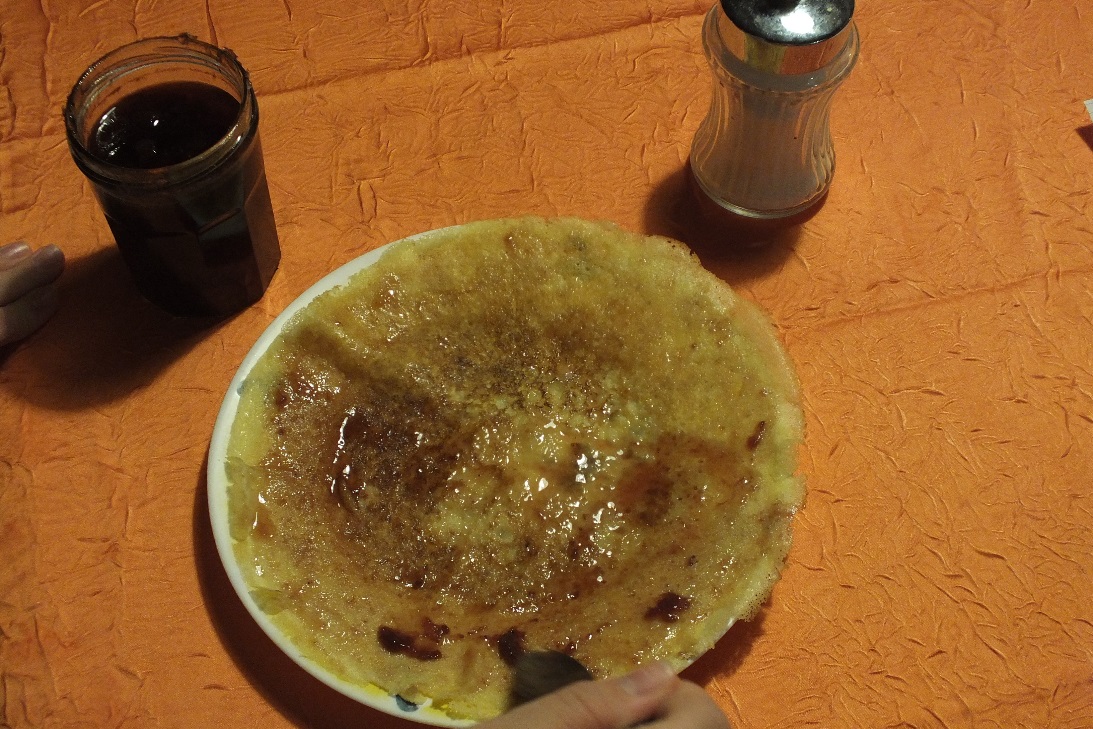 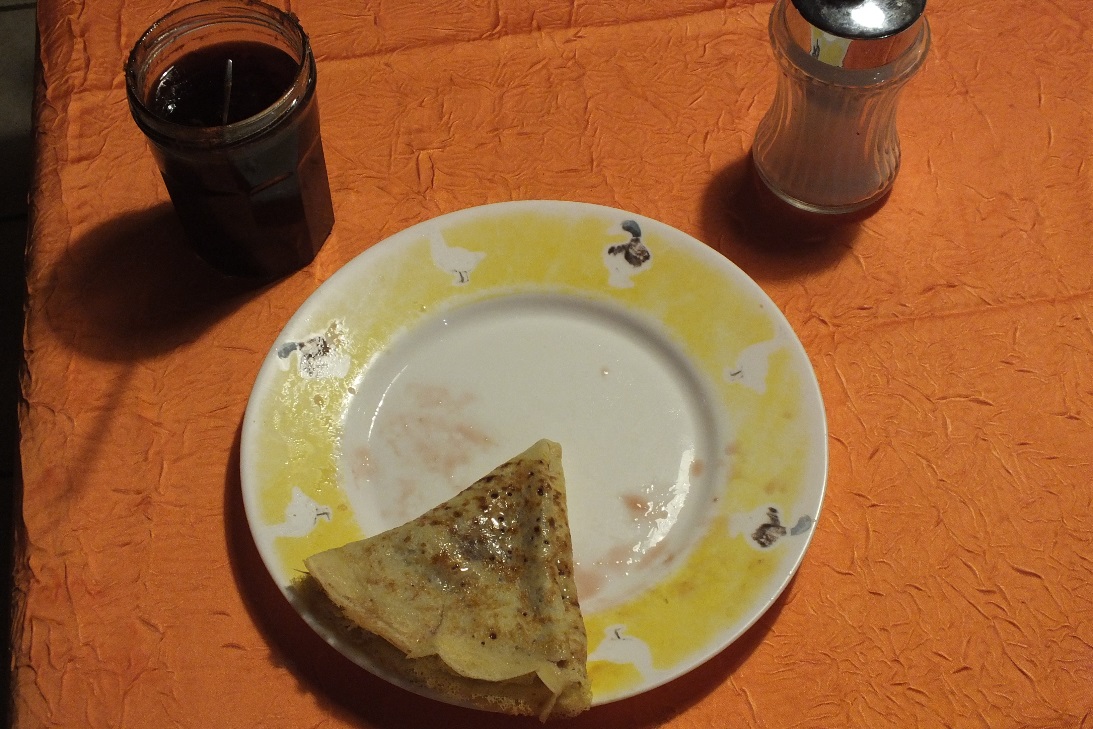 Step 10
And  ENJOY !
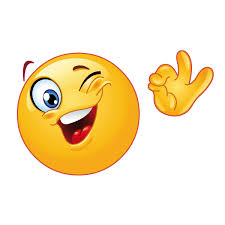